Наименование доклада
Фамилия Имя Отчество
Должность, организация
(Соавт. ФИО)
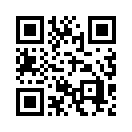 Актуальность исследования
После представления темы доклада, коротко обоснуйте актуальность изучения выбранной тематики, обозначьте основные проблемы или вопросы, которые стоят перед специалистами в этой области, можно опираться на мнение авторитетных коллег, которые также говорят о необходимости исследований в этой области. То есть Вам необходимо аргументировать, обосновать выбор темы, подтвердить, что она действительно нуждается в изучении.
Возможно это будет недостаточная изученность данного направления, какой то опущенный пробельный аспект, возможно данное направление имеет острую социальную значимость и необходимость изучения  или необходимость обоснования, разработки или нормирования чего то нового, чего ранее не встречалось и т.д. Возможно это просто краткий обзор изучаемого направления.
Если это доклад о собственных результатах оригинального исследования - более подробно отразите, что уже изучено до Вас учеными - отразите основные результаты проведённого информационного поиска по научной литературе, которые подчеркнут актуальность работы по данному направлению.
Цель и задачи исследования
После представления темы доклада, коротко обоснуйте актуальность изучения выбранной тематики, обозначьте основные проблемы или вопросы, которые стоят перед специалистами в этой области, можно опираться на мнение авторитетных коллег, которые также говорят о необходимости исследований в этой области. То есть Вам необходимо аргументировать, обосновать выбор темы, подтвердить, что она действительно нуждается в изучении.
Возможно это будет недостаточная изученность данного направления, какой то опущенный пробельный аспект, возможно данное направление имеет острую социальную значимость и необходимость изучения  или необходимость обоснования, разработки или нормирования чего то нового, чего ранее не встречалось и т.д. Возможно это просто краткий обзор изучаемого направления.
Если это доклад о собственных результатах оригинального исследования - более подробно отразите, что уже изучено до Вас учеными - отразите основные результаты проведённого информационного поиска по научной литературе, которые подчеркнут актуальность работы по данному направлению.
Материалы и методы
Для оригинального исследования коротко указываете использованные Вами методики и материалы. Если этого готовые статистические базы и формы - прописываем их название, говоря коротко о их содержании. Если это полноценный экспериментальный выход – указываем период, место, объект и предмет исследования, указываем какие методы использовались для оценки того или иного показателя и сбора данных с их количеством. Если есть какие то критерии отбора или разделения на группы – указать их, возможно использование схем. Если для оценки использовалась нормативная документация – указываем название, возможно пункты, если речь идет о сравнительной оценки в соответствии. с СанПиН. Для ясности, если процедура сбора и обработки сложна для понимания, можно коротко проговорить алгоритм и детали. ГЛАВНОЕ, чтобы любой слушатель имел понимание, что Вами сделано и с какой целью, а так же было понимание, как можно провести подобное исследование. В конце также можно указать инструменты, с помощью которых был проведен аналитический блок работ – например, Excel, Statistica.
Если это обзорный доклад – укажите количество рассмотренных работ, количество отечественных и зарубежных статей, какими электронными базами при поиске пользовались, обязательно укажите период публикации. По возможности используйте источники литературы не старше 3-х,- максимум 5 лет с момента публикации. Если это не исторические или не архивные данные, а текущие исследования. 
НАПРИМЕР: Поиск научных публикаций, посвященных проблемам …., осуществляли с использованием ресурсов различных электронных поисковых платформ (электронных библиотек Е-library, PubMed, Сyberleninka). Проанализированы более 100 работ зарубежных и отечественных авторов, в основном опубликованные с 2004 по 2023 г., и нормативные материалы.
Результаты и обсуждение
Этой части уделите больше внимания, так как она подразумевает описание результатов вашей теоретической и практической работы. 
Опишите основные теоретические положения, а также ваши собственные достижения (что проанализировали, что выявили, что разработали и т.д.). 
Каждый изученный блок сопровождаться отдельным заголовком!
ДЛЯ ОБЗОРНОГО ДОКЛАДА – если делаете какие то выводы на основании работ других авторов ОБЯЗАТЕЛЬНО указывайте ссылки внизу слайда. 
Например, … при изучении опыта разработки стандартов лагерей и критериев эффективности их работы (Youth Outcomes Battery) Американской ассоциацией лагерей, основным акцентом  являются цели и задачи современных лагерей, предпочтения потребителей сферы детского отдыха, международный опыт [1].

[1]. Sibthorp J. et al. Validating, norming, and utility of a youth outcomes battery for recreation programs and camps //Journal of Leisure Research. – 2013. – Т. 45. – №. 4. – С. 514-536.
ПРИМЕР: Сравнительная оценка динамики умственного утомления
На слайде коротко отражаем основные изученные аспекты в данном блоке, отражаем важную информацию, полученную в ходе анализа, делаем основные выжимки того, о чем рассказываем.
Рисунок 1 – Сравнительный анализ динамики утомления
Под всеми графическими рисунками подписываем название.
Подписываем названия осей,  указываем единицы измерения. Делаем масштаб значений, который легко читается и просматривается. Графики должны быть информативными.
Выводы
Сформулируйте, к каким выводам вы пришли в результате своей научной работы. Выводы возможно представить разбив их на пункты для удобства и ясности для слушателя.
1)
2)
3)
Не нужно делать очень много выводов. 
Главный вывод = цели=тема доклада. То есть главный результат.
Укажите, на какой стадии находится ваша работа, и как в дальнейшем можно использовать ее результаты, какие ваши дальнейшие шаги.
Основные рекомендации и предложения (слайд не для использования в презентации)
Не перегружайте слайд текстом. Выносите все важные моменты тезисно, структурировано., чтобы Вам удобно было руководствоваться при докладе.
По возможности выражайте результаты графическим способом.
Старайтесь лаконично, структурно изложить проделанную работу и просмотренную вами информацию в соответствии с поставленными задачами.
По оформлению – используйте светлый фон, крупный читаемый текст, контрастные, но не яркие или пестрые цвета. Допускается использование уместных тематичных иллюстраций, схем, картинок, скриншотов, фотографий.
Регламент доклада не более 8 минут, 2 минуты отводятся на вопросы и обсуждение работы.
Последним слайдом поблагодарите слушателей за уделенное Вам внимание и интерес. Можете поделиться контактной информацией (почта, сайт, телефон).
Благодарю за внимание!ФИО докладчика 
Должность, организация
(Соавт. ФИО)
При необходимости или желании 
можно оставить контакты для связи
 (например, почта или телефон)